Безопасность и защита человека в ЧС
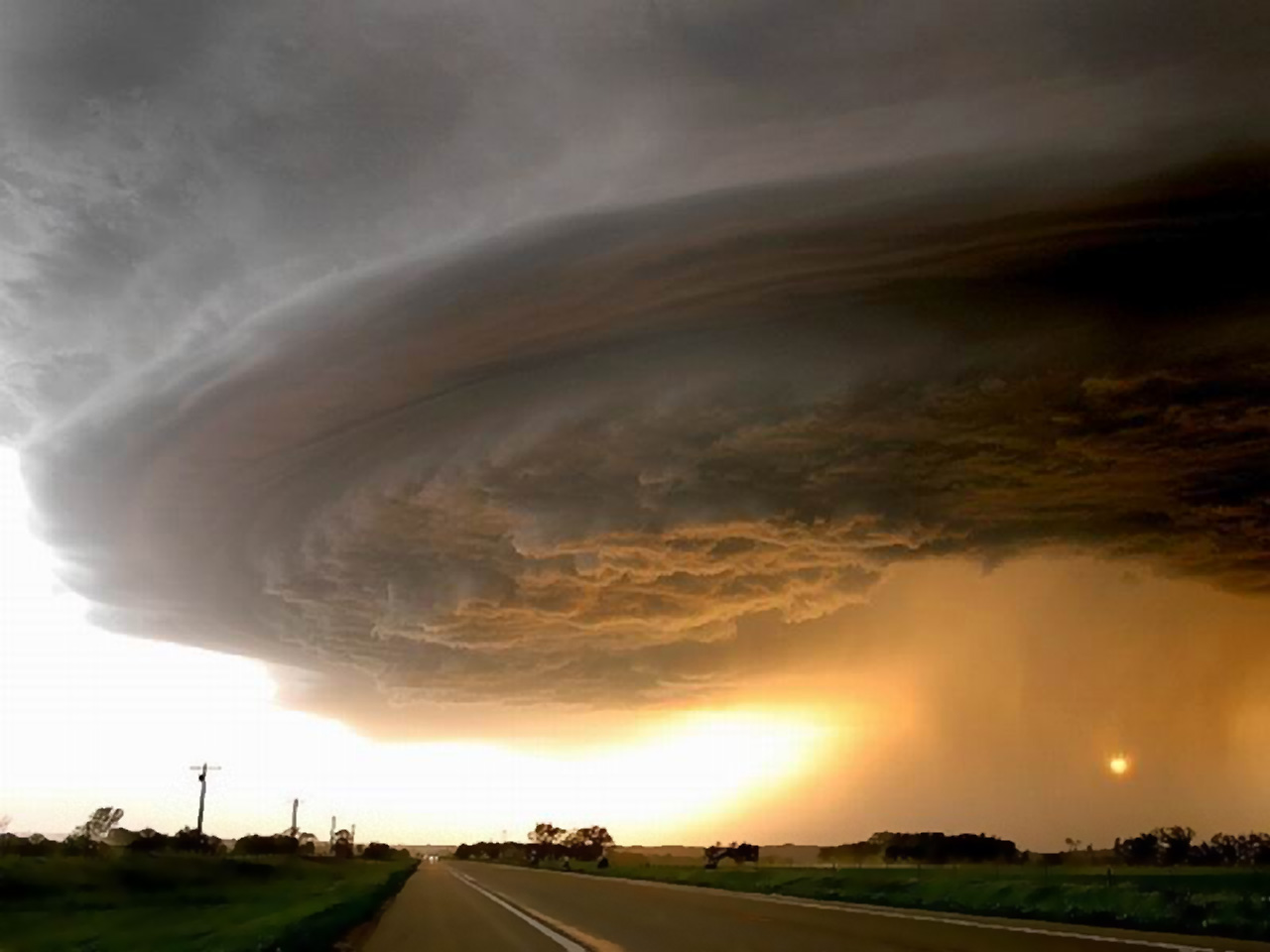 Авторы: Крылов С. 
Родионов В.
Что такое ЧС?
Возможные ответы учеников:
Стихийные бедствия
Аварии
Катаклизмы
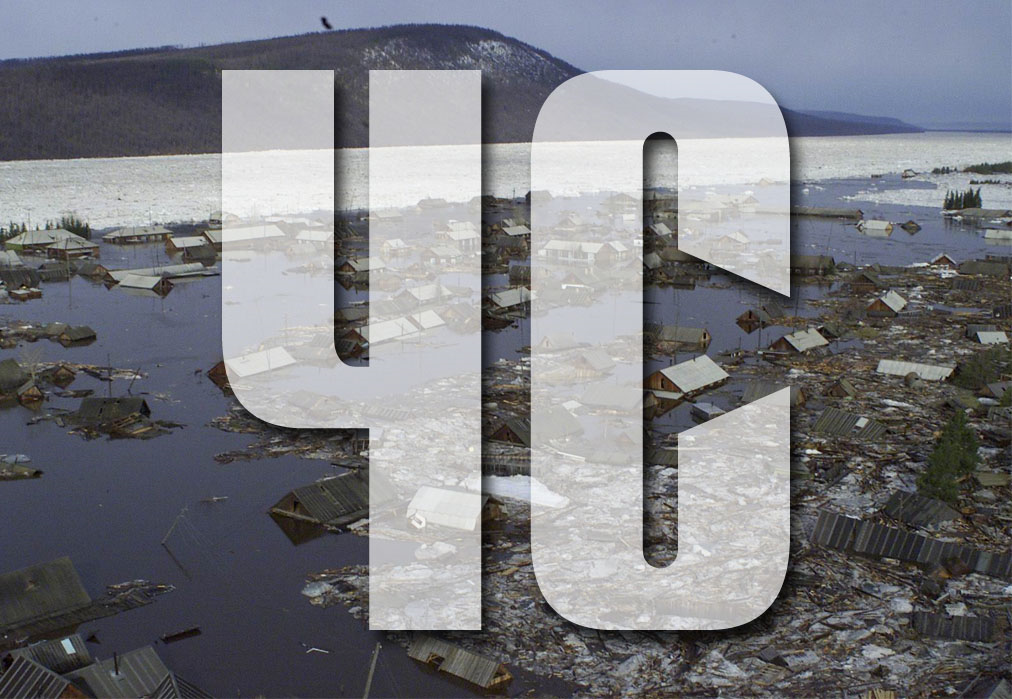 Какие бывают последствия ЧС?
Разрушения
Гибель людей
Большие финансовые затраты на восстановление
На какие вопросы мы будем искать ответы
Что такое ЧС природного характера?
Что такое землетрясения?
Каковы правила поведения при землетрясении, во время и после землетрясений?
Что такое вулканы? Их поражающие факторы?
Каковы правила поведения при извержении вулкана? Что такое оползни, сели, обвалы, лавины и каковы их поражающие факторы?
Что такое ураганы, бури, смерчи и их поражающие факторы?
Каковы правила безопасного поведения во время и после схода селя, оползня, обвала? 
Что такое наводнение?
Каковы правила безопасного поведения при заблаговременном оповещении о наводнениях, во время и после наводнений?
Каковы правила противопожарной безопасности?
Разделимся на группы
Формы представления результатов
Презентации
Публикации
Вики-статьи
Блоги
Карты знаний
Этапы работы над проектом
Продолжительность работы над проектом 3 недели

1. Неделя - определение целей и задач исследования, деление на группы, составление плана работы.
2. Неделя – сбор информации и ее обработка.
3. Неделя – оформление результатов работы, защита проекта.